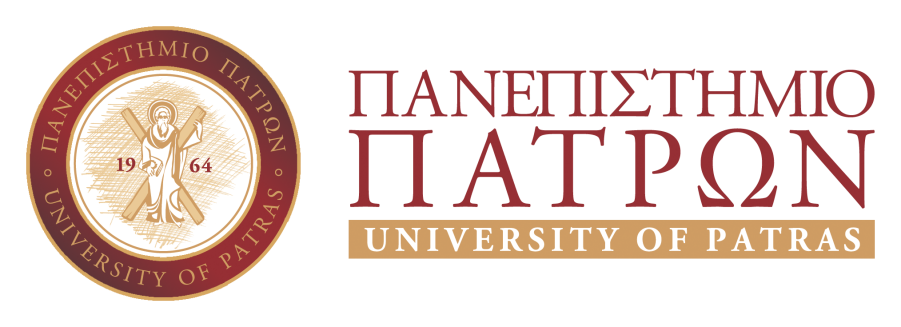 ΕΥΡΥΖΩΝΙΚΕΣ ΤΕΧΝΟΛΟΓΙΕΣ
Ενότητα # 13: Επιχειρηματικά μοντέλα

Βασίλειος Κόκκινος
Τμήμα Μηχανικών Η/Υ & Πληροφορικής, Πανεπιστήμιο Πατρών
email: kokkinos@cti.gr, 
site: http://telematics.upatras.gr/telematics/bouras?language=el
Σκοποί ενότητας
Εξοικείωση με τις βασικές έννοιες των μοντέλων αξιοποίησης ευρυζωνικών υπηρεσιών
Κατανόηση των σεναρίων επιχειρηματικών μοντέλων
Ανάλυση των εξόδων των ευρυζωνικών δικτύων
Περιεχόμενα ενότητας
Ορισμός επιχειρηματικού μοντέλου (ΕΜ)
Σενάρια επιχειρηματικών μοντέλων
Οικονομικά στοιχεία
OPEX
CAPEX
Επιχειρηματικά μοντέλα
Ορισμός
Ένα «επιχειρηματικό μοντέλο - ΕΜ» αποτελείται από ροές υπηρεσιών και πληροφορίας, περιλαμβάνοντας
τις περιγραφές των παικτών της αγοράς, 
τους ρόλους και τις σχέσεις αυτών, 
τη σχετική τους θέση σε ένα δίκτυο αξίας, 
την κοστολογική τους δομή και τις πηγές εσόδων τους
Βασικές έννοιες (1/2)
Παίκτης: Μια οντότητα η οποία μπορεί να είναι
μια επιχειρηματική οντότητα, η οποία παρέχει υπηρεσίες, 
ένας πελάτης, ο οποίος αγοράζει υπηρεσίες
Ρόλος: Η λειτουργία ενός παίκτη σε ένα επιχειρηματικό μοντέλο
Σχέση: Η ανταλλαγή πληροφοριών μεταξύ ρόλων/παικτών/επιπέδων. Mπορεί να είναι
τεχνική (ροή δεδομένων, ροή ελέγχου κ.λπ.)
επιχειρηματική (ροή χρημάτων, συμβόλαια κ.λπ.).
Βασικές έννοιες (2/2)
Κάθετη δεσμοποίηση ή ολοκλήρωση: Αναφέρεται στην έκταση στην οποία ένας παίκτης ελέγχει την παραγωγή και τη διανομή υπηρεσιών στην αλυσίδα αξίας
Παράδειγμα: ένας πάροχος υπηρεσιών φωνής, ο οποίος έχει ολοκληρώσει τις λειτουργίες του παρόχου υπηρεσιών και δικτύου, και διατηρεί έτσι τον πλήρη έλεγχο
Μοντέλο εσόδων: Το μοντέλο εσόδων περιγράφει τις ροές των εσόδων τα οποία είναι διαθέσιμα για έναν παίκτη σε ένα επιχειρηματικό μοντέλο
Παραδείγματα μοντέλων εσόδων είναι τα μοντέλα χρέωσης της συνδρομής
Παράγοντες διαφοροποίησης ΕΜ
Ολοκλήρωση ιδιοκτησίας: 
Μέχρι ποιο σημείο τα διαφορετικά λειτουργικά στρώματα αναπτύσσονται κάτω από κοινή ιδιοκτησία
Ολοκλήρωση στόχου: 
Μέχρι ποιο σημείο εκτελούνται οι στόχοι με αμοιβαίο συντονισμό, πριν εισέλθει ο ανταγωνισμός (π.χ. co-location, εργασία σε ομάδες κ.λπ.)
Ολοκλήρωση γνώσης: 
Μέχρι ποιο σημείο οι εμπλεκόμενοι φορείς έχουν γνώση σχετικά με τις δραστηριότητες των άλλων εμπλεκόμενων φορέων
Στοιχεία που εμπλέκονται στα ΕΜ
Τα στοιχεία που εμπλέκονται στα επιχειρηματικά μοντέλα για την αξιοποίηση ευρυζωνικών δικτυακών υποδομών, είναι τα παρακάτω:
Συσκευές
Πύλες
Περιεχόμενο
Υπηρεσίες
Πλατφόρμες υπηρεσιών
Υποδομές πρόσβασης
Φάσεις
Φάση ανάπτυξης: 
Άθροιση ζήτησης, προώθηση, προχρηματοδότηση, έναρξη, συντονισμός προτύπων, σχέδιο, υλοποίηση
Φάση εμπορικής εκμετάλλευσης: 
Λειτουργία, συντήρηση, διαφήμιση, πωλήσεις, CRM (Customer Relationship Management), τιμολόγηση
Επίπεδα ΕΜ (1/2)
Επίπεδο 1: Παθητικός εξοπλισμός δικτύου
Επίπεδο 2: Ενεργός εξοπλισμός δικτύου
Επίπεδο 3: Πρόσβαση, περιεχόμενο, υπηρεσίες
Επίπεδα ΕΜ (2/2)
Επίπεδα Επιχειρηματικών Μοντέλων  
(πηγή: broadband.cti.gr/el/download/deliverables/cti/Deliverable_D151.pdf)
Σενάρια ΕΜ
Ίση πρόσβαση (Equal Access)
Πλήρης κρατικός έλεγχος μέσω κοινοπραξιών του δημόσιου και του ιδιωτικού τομέα
Κοινοπραξίες του δημόσιου και του ιδιωτικού τομέα χωρίς κρατικό έλεγχο
Δημόσιος Οργανισμός Τηλεπικοινωνιών
Μοναδικός ιδιωτικός πάροχος υπηρεσιών
Σενάριο 1: Ίση πρόσβαση (Equal Access)
Σενάριο ίσης πρόσβασης 
(πηγή: broadband.cti.gr/el/download/deliverables/cti/Deliverable_D151.pdf)
Ίση πρόσβαση (1/2)
Ο ρόλος της οντότητας (συνήθως κάποια δημόσια αρχή) στο επίπεδο 1 παρέχοντας παθητικό εξοπλισμό είναι να παρακινήσει τον ανταγωνισμό σε επίπεδο παροχής υπηρεσιών 
Η οντότητα αυτή λόγω του μη-κερδοσκοπικού χαρακτήρα της που επιτρέπει χρέωση της παθητικής υποδομής, μειώνει το κόστος για τους παρόχους υπηρεσιών
Ίση πρόσβαση (2/2)
2 σημαντικές παραλλαγές:
όταν υπάρχει ήδη σημαντική ευρυζωνική υποδομή στην περιοχή και δεν είναι αναγκαίες νέες επενδύσεις
όταν η δημοτική αρχή αναλαμβάνει και τη διαχείριση της ενεργής υποδομής μαζί με τη διαχείριση της παθητικής υποδομής
Προϋποθέσεις ίσης πρόσβασης
Πρέπει ένας μεγάλος αριθμός από παρόχους υπηρεσιών και περιεχόμενου να είναι διαθέσιμοι και να ανταγωνίζονται μεταξύ τους
Αυτό δεν είναι πάντα εφικτό, καθώς η δημιουργία μιας δυναμικής αγοράς παίρνει σεβαστό χρονικό διάστημα 
Το δίκτυο να αποφέρει γρήγορα ικανοποιητικά κέρδη, προκειμένου να υποστηρίξει μεγάλο αριθμό ανταγωνιστριών εταιρειών
Σενάριο 2: Πλήρης κρατικός έλεγχος μέσω κοινοπραξιών
Πλήρης κρατικός έλεγχος μέσω κοινοπραξιών δημόσιου και ιδιωτικού τομέα
(πηγή: broadband.cti.gr/el/download/deliverables/cti/Deliverable_D151.pdf)
Πλήρης κρατικός έλεγχος μέσω κοινοπραξιών (1/2)
Κοινοπραξίες του δημόσιου και του ιδιωτικού τομέα
Εμπλέκει την δημοτική αρχή σε όλα τα μέρη του ευρυζωνικού δικτύου (παθητική/ενεργή υποδομή, υπηρεσίες)
Επιλέγεται είτε όταν η δημοτική αρχή δεν επιτρέπει μονοπώλιο για την παροχή υπηρεσιών, είτε δεν το επιτρέπει η νομοθεσία
Επίσης, μπορεί να επιλεγεί όταν υπάρχει απροθυμία από παρόχους να επενδύσουν (π.χ. σε απομακρυσμένες περιοχές)
Πλήρης κρατικός έλεγχος μέσω κοινοπραξιών (2/2)
Πλεονεκτήματα
απλοποίηση της διαχείρισης του συνολικού έργου εφόσον εμπλέκεται μόνο ένας πάροχος
Μειονεκτήματα
μη προαγωγή του ανταγωνισμού και απουσία της πίεσης των τιμών
απαίτηση από την μη «εξειδικευμένη» δημοτική αρχή να λειτουργεί ως πάροχος τηλεπικοινωνιακών υπηρεσιών
Κοινοπραξίες χωρίς κρατικό έλεγχο
Κοινοπραξίες χωρίς κρατικό έλεγχο
(πηγή: broadband.cti.gr/el/download/deliverables/cti/Deliverable_D151.pdf)
Σενάριο 3: Κοινοπραξίες χωρίς κρατικό έλεγχο
Δημιουργείται μια δημόσια – ιδιωτική κοινοπραξία για τον έλεγχο του παθητικού εξοπλισμού του δικτύου, καθώς και των υπηρεσιών 
Ο Δήμος συμμετέχει με μικρό ποσοστό, συνήθως μικρότερο του 20%, ενώ οι υπόλοιποι συμμετέχοντες είναι ιδιωτικοί φορείς 
Το ενεργό μέρος τους δικτύου το κατέχει και το διαχειρίζεται αποκλειστικά μια ιδιωτική εταιρεία
Σενάριο 4: Δημόσιος Οργανισμός Τηλεπικοινωνιών
Η εκμετάλλευση του παθητικού και του ενεργού μέρους του δικτύου γίνεται από μια δημόσια εταιρεία κοινής ωφέλειας
(πηγή: broadband.cti.gr/el/download/deliverables/cti/Deliverable_D151.pdf)
Δημόσιος Οργανισμός Τηλεπικοινωνιών
Οι ιδιωτικές υπηρεσίες συνήθως περιορίζονται στο να δίνουν πρόσβαση στους χρήστες στις υπηρεσίες και στο περιεχόμενο του δικτύου
Η κατασκευή και εγκατάσταση του εξοπλισμού του δικτύου (ενεργού και εξοπλισμού) συνήθως γίνεται από κοινού, τόσο από το Δημόσιο όσο και από τον Ιδιωτικό τομέα.
Σενάριο 5: Μοναδικός ιδιωτικός πάροχος υπηρεσιών
Μοναδικός ιδιωτικός πάροχος υπηρεσιών
(πηγή: broadband.cti.gr/el/download/deliverables/cti/Deliverable_D151.pdf)
Μοναδικός ιδιωτικός πάροχος υπηρεσιών (1/2)
Ο ενεργός δικτυακός εξοπλισμός, η διαχείριση του δικτύου, καθώς και οι υπηρεσίες παρέχονται από έναν και μόνο ιδιωτικό πάροχο
Ένας δημόσιος φορέας (π.χ. ο Δήμος) έχει στην ιδιοκτησία του τον παθητικό δικτυακό εξοπλισμό
Μοναδικός ιδιωτικός πάροχος υπηρεσιών (2/2)
Πλεονεκτήματα
το όλο εγχείρημα γίνεται εμπορικά βιώσιμο σε μικρότερα επίπεδα κόστους ανά πελάτη
Μειονεκτήματα
στους πελάτες παρέχονται περιορισμένες υπηρεσίες και απουσιάζει ο ανταγωνισμός στις τιμές
Η αρχή πρέπει να διασφαλίσει ότι το μονοπώλιο θα υφίσταται για συγκεκριμένο χρονικό διάστημα μέχρι να γίνει βιώσιμη μια ανταγωνιστική αγορά
Επιχειρηματικά μοντέλα σε επίπεδο εφαρμογής ΜΑΝ
Σε επίπεδο εφαρμογής MAN (Metropolitan Area Networks), η εκμετάλλευση και η διαχείριση των ευρυζωνικών υποδομών μπορεί να γίνει σε επίπεδο 
Δήμου
Περιφέρειας 
Διαπεριφερειακό
Για καθεμία από τις παραπάνω λύσεις, προτείνεται η σύσταση μιας εταιρείας, σε επίπεδο Δήμου ή Περιφέρειας, αντίστοιχα που θα εφαρμόζει το κατά περίπτωση επιχειρηματικό μοντέλο
Επιχειρηματικά μοντέλα σε επίπεδο Δήμου
Σε επίπεδο δήμων, κάθε Δήμος θα αναλάβει την δημιουργία, εκμετάλλευση, συντήρηση και επέκταση των ευρυζωνικών υποδομών
Στο πρώτο επίπεδο δραστηριοποιείται μια δημοτική επιχείρηση κοινής ωφέλειας που θα διαχειρίζεται τον παθητικό εξοπλισμό του δικτύου 
Στο δεύτερο επίπεδο δραστηριοποιείται μια κοινοπραξία ιδιωτικών επιχειρήσεων και παρόχων που θα προσφέρει τον ενεργό εξοπλισμό
Στο τρίτο επίπεδο δραστηριοποιούνται πολλοί πάροχοι υπηρεσιών που ανταγωνίζονται μεταξύ τους
Επιχειρηματικά μοντέλα σε επίπεδο Περιφέρειας
Σε επίπεδο περιφέρειας, κάθε Περιφέρεια θα αναλάβει την εκμετάλλευση, συντήρηση και επέκταση των ευρυζωνικών υποδομών της
Σε κάθε Περιφέρεια θα πρέπει να συσταθεί μια εταιρεία με ρόλο την
επέκταση των επιμέρους μητροπολιτικών δικτύων των δήμων
διασύνδεση των δημοτικών δικτύων μεταξύ τους
διασύνδεση των δικτύων με άλλα ευρυζωνικά δίκτυα
Είναι επιθυμητό να γίνεται χρήση των κόμβων των MANs και όχι του κυρίαρχου παρόχου
Επιχειρηματικά μοντέλα σε Διαπεριφερειακό Επίπεδο
Σε Διαπεριφερειακό Επίπεδο, συστήνεται μια διαπεριφερειακή εταιρεία με ρόλο την 
επέκταση των επιμέρους δημοτικών δικτύων, 
διασύνδεση των δικτύων αυτών μεταξύ τους σε διαπεριφερειακό επίπεδο,
διασύνδεση των υπαρχόντων δικτύων με άλλα ευρυζωνικά δίκτυα
Παρόμοια με την περίπτωση της διαχείρισης σε επίπεδο Περιφέρειας, είναι επιθυμητό να γίνεται χρήση των κόμβων των MANs ώστε τα τοπικά δίκτυα να διατηρούν την αυτονομία τους
Σύγκριση επιχειρηματικών μοντέλων
Σύγκριση επιχειρηματικών μοντέλων
Συστατικά ευρυζωνικού δικτύου
Παθητική υποδομή 
Ενεργή υποδομή 
Παροχή υπηρεσιών 
Εταιρεία λειτουργίας του δικτύου 
Πάροχοι τηλεπικοινωνιακών υπηρεσιών και πάροχοι περιεχομένου 
Δημόσιος τομέας, οικιακοί και εταιρικοί χρήστες
Οικονομικά στοιχεία
CAPEX (Capital expenditure)
το κόστος κατασκευής του ευρυζωνικού δικτύου 
OPEX (Οperational expenditure)
το κόστος λειτουργίας και συντήρησης του ευρυζωνικού δικτύου
CAPEX
Παθητικός εξοπλισμός (σωληνώσεις, μικρο-σωληνώσεις, φρεάτια, οπτικές ίνες, κατανεμητές, κ.λπ.)
Ενεργός εξοπλισμός (μεταγωγείς, δρομολογητές, transcievers κ.λπ.)
Εργασίες (εκσκαφές, συγκολλήσεις, αποκαταστάσεις κ.λπ.)
Εξέλιξη CAPEX τα τελευταία χρόνια
Το CAPEX έχει την τάση να μειώνεται, με κύριες αιτίες:
Τη διαθεσιμότητα end-to-end λύσεων για την υλοποίηση ευρυζωνικών δικτύων
Την εισαγωγή της τεχνολογίας tube-in-tube με την χρήση μικρο-σωληνώσεων
Τις συσκευές διασύνδεσης νέας γενιάς υψηλής χωρητικότητας
Τρόποι μείωσης CAPEX
Προσεκτικός σχεδιασμός του δικτύου (planning)
Προσεκτικός σχεδιασμός σχετικά με τα απαιτούμενα υλικά (logistics)
Χρήση ευέλικτων τεχνικών (π.χ. υλοποίηση του δικτύου με χρήση μικρο-σωληνώσεων)
Ισχυρή διείσδυση του δικτύου οδηγεί σε μείωση του CAPEX/πελάτη
OPEX (1/2)
Κόστος το οποίο σχετίζεται με τον χρήστη όπως:
κεντρική προετοιμασία [όπως βάσεις δεδομένων, χρεώσεις, ενεργοποίηση θύρας (Port), κ.λπ.]
εγκατάσταση εξοπλισμού (κόστος το οποίο υφίσταται μόνο μία φορά)
χρέωση (επαναλαμβανόμενο κόστος)
κέντρο λειτουργίας δικτύου (επαναλαμβανόμενο κόστος)
OPEX (2/2)
Κόστος το οποίο σχετίζεται με τον εξοπλισμό όπως:
προληπτική συντήρηση (επαναλαμβανόμενο κόστος)
αντιμετώπιση λαθών και προβλημάτων (επαναλαμβανόμενο κόστος)
κατανάλωση ενέργειας (επαναλαμβανόμενο κόστος)
κόστος χρήσης χώρων (επαναλαμβανόμενο κόστος)
OPEX: Συντήρηση εξοπλισμού και συσκευών
Περιλαμβάνει :
Όλες τις επαναλαμβανόμενες δαπάνες που είναι περιοδικά απαραίτητες για την λειτουργία δικτύων και υπηρεσιών
Την προληπτική συντήρηση και επιδιόρθωση
Τις νέες επενδύσεις (επανεπενδύσεις) λόγω ξεπερασμένου εξοπλισμού
Το κόστος παροπλισμού παλαιού εξοπλισμού (αν και μπορεί να θεωρηθεί και CAPEX) 
Περιοδικές δαπάνες αδειών
OPEX: Πωλήσεις και μάρκετινγκ, απόκτηση πελατών
Περιλαμβάνει:
Μάρκετινγκ
Διαφημίσεις
Καμπάνιες
Διαπραγματεύσεις SLA (Service-Level Agreement)
Επιδοτήσεις (για παράδειγμα παροχές σε προμηθευτές τηλεφωνικών συσκευών)
OPEX: Παροχές και φροντίδα πελατών
Περιλαμβάνει:
Εγγραφή/καταχώρηση, εγκατάσταση/ενεργοποίηση πελατών 
Εξυπηρέτηση πελατών, χειρισμός καταγγελιών
Λειτουργία γραφείων βοήθειας 
Λειτουργία διαχείρισης σχέσεων πελατών (CRM) 
Συχνά δίνεται υπεργολαβία και μπορεί να βασιστεί σε προσωπικά ή/και πληροφοριακά συστήματα
OPEX: Χρέωση, τιμολόγηση και διαχείριση υπηρεσιών
Τρόποι μέτρησης, συλλογή δεδομένων, κ.λπ.
Χρέωση
Τιμολόγηση, λογιστική και έλεγχος
Διαχείριση προϊόντων (από αρμόδιο πρόσωπο)
Επίβλεψη και έλεγχος των υπηρεσιών και της ποιότητας 
Διαχείριση SLA
OPEX: Διαχείριση δικτύων και ανάπτυξη πλατφορμών
Διαχείριση θεμάτων που αφορούν αστοχίες, ρυθμίσεις, λογιστική, απόδοση και ασφάλεια 
Επίβλεψη και έλεγχος των στοιχείων του δικτύου
Λειτουργία συστημάτων υποστήριξης λειτουργίας (Operation Support Systems, OSS)
Σχεδιασμός δικτύων
Σχεδιασμός και ανάπτυξη υπηρεσιών
Σχεδιασμός SLA
OPEX: Ενοίκιο φυσικών δικτυακών πόρων
Αφορά τους παρόχους υπηρεσιών που δεν κατέχουν τις δικτυακές πλατφόρμες ή τις υποδομές, αλλά τις ενοικιάζουν 
Αδεσμοποίηση τοπικού βρόγχου (Local Loop Unbundling - LLU)
Χονδρική πώληση (π.χ. πρόσβαση DSL) 
Μισθωμένες γραμμές, σκοτεινή ίνα 
Συνεγκατάσταση, φιλοξενία (hosting)
Ιστός για τους σταθμούς βάσεων
Κινητή πρόσβαση
OPEX: Roaming
Το κόστος για τη συμφωνία roaming και το κόστος τακτοποίησης (settlement cost): 
κόστος διαπραγμάτευσης, συμφωνιών και οικονομικών τακτοποιήσεων
Σφαιρική δοκιμή roaming: 
κόστος διεξαγωγής των δοκιμών διαλειτουργικότητας
Συντήρηση VHE (Virtual home environment): 
κόστος συντήρησης του VHE, απαραίτητου για την παροχή του ίδιου εξατομικευμένου προφίλ σε πολλά διαφορετικά δίκτυα και τερματικά
OPEX: Διασύνδεση και περιεχόμενο
Οι δαπάνες διασύνδεσης περιλαμβάνουν κυρίως τις δαπάνες τερματισμού που επιβάλλονται από έναν χειριστή δικτύων, αρμόδιο για την ολοκλήρωση μιας κλήσης ή συνόδου που δημιουργήθηκε σε ένα άλλο δίκτυο 
Το κόστος για το περιεχόμενο είναι το κόστος για την αγορά αδειών από έναν τρίτο (ιδιοκτήτη περιεχομένου) για την διανομή του περιεχομένου
OPEX: Ετήσιο κόστος αδειών ραδιο-φάσματος
Αποτελεί το ετήσιο κόστος για τις άδειες συχνότητας, ενώ δεν περιλαμβάνει τις one-time πληρωμές
Μερικά ρυθμιστικά πλαίσια επιτρέπουν τη δυνατότητα εκμίσθωσης του φάσματος από έναν πάροχο σε έναν τρίτο 
Για παράδειγμα, θα μπορούσε να είναι δυνατή η εκμίσθωση του φάσματος σε έναν MVNO (Mobile Virtual Network Operator) από ένα χειριστή δικτύων
OPEX: Κανονισμοί/Ρυθμίσεις (Regulation)
Κόστος για τις πληροφορίες και τον ρυθμιστή 
Συμπληρωματικό κόστος λόγω του αντίκτυπου αλλαγών που επισύρονται από ρυθμιστικές αποφάσεις 
Πρόστιμα βασισμένα στις αποφάσεις των ρυθμιστικών αρχών
Σύνοψη κύριων στοιχείων OPEX
Σύνοψη κύριων στοιχείων OPEX
Τρόποι μείωσης OPEX
Χρήση self service portals
Χρήση υπεργολαβιών 
Χαμηλή κατανάλωση ενέργειας
Ισχυρή διείσδυση του δικτύου, η οποία οδηγεί σε μείωση του OPEX/πελάτη
Χρήση «ασφαλών» πολιτικών στην εγκατάσταση οπτικών ινών (π.χ. υλοποίηση του δικτύου με χρήση μικρο-σωληνώσεων)
Χρήση εξοπλισμού με μεγάλη διάρκεια ζωής
Χρηματοδότηση δημιουργίας ευρυζωνικών υποδομών
Τρόποι χρηματοδότησης
Επιχορήγηση (εθνική, κοινοτική κλπ.)
Μακρόχρονος δανεισμός – οι δημοτικές αρχές θεωρούνται αξιόπιστες και μπορούν να πάρουν μακροχρόνια δάνεια
Μετοχικό κεφάλαιο – ο χρηματοδότης θα λάβει ως «ανταμοιβή» μέρος της επιχείρησης 
Δημοτική και ιδιωτική σύμπραξη
Σύντομη ανασκόπηση
Ορισμός επιχειρηματικού μοντέλου (ΕΜ)
Σενάρια επιχειρηματικών μοντέλων
Οικονομικά στοιχεία
OPEX
CAPEX
Βιβλιογραφία (1/2)
Σημειώσεις μαθήματος (Κεφάλαιο 8)
Βιβλία:
Data and Computer Communications, William Stallings
Επιχειρησιακή διαδικτύωση, Διακονικολάου Γ., Αγιακάτσικα Α., Μπούρας Η.
Broadband Services: Business Models and Technologies for Community Networks, Imrich Chlamtac, Ashwin Gumaste, Csaba Szabo
Βιβλιογραφία (2/2)
Links:
http://telematics.upatras.gr/telematics/bouras/undergraduate-courses/euruzwnikes-texnologies?language=el (Δικτυακός τόπος μαθήματος)
http://tinyurl.com/p53fw93 (pdf)(Broadband Assessment Model από την Federal Communications Commission)
http://broadband.cti.gr/el/download/deliverables/cti/Deliverable_D152.pdf  (Παραδοτέο έργου για τη δημιουργία μοντέλων ανάπτυξης & αξιοποίησης ευρυζωνικών Υποδομών)
Ερωτήσεις